Always Tweaking the Design
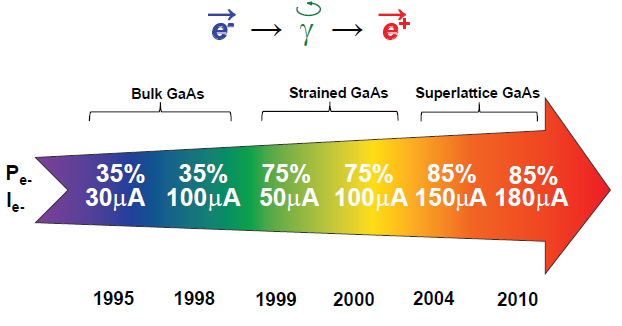 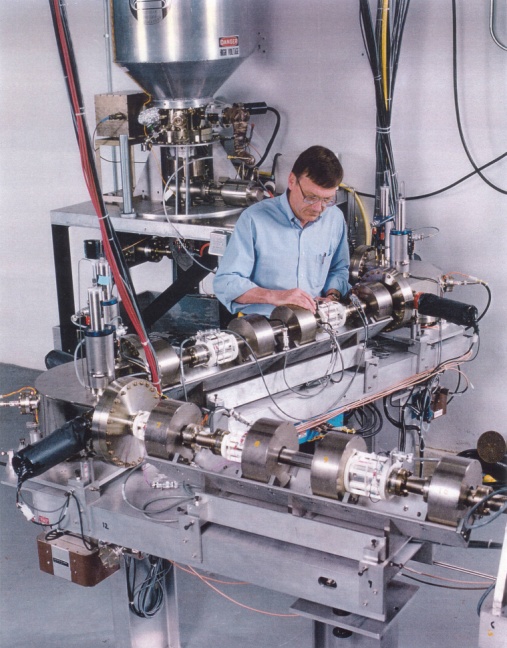 1
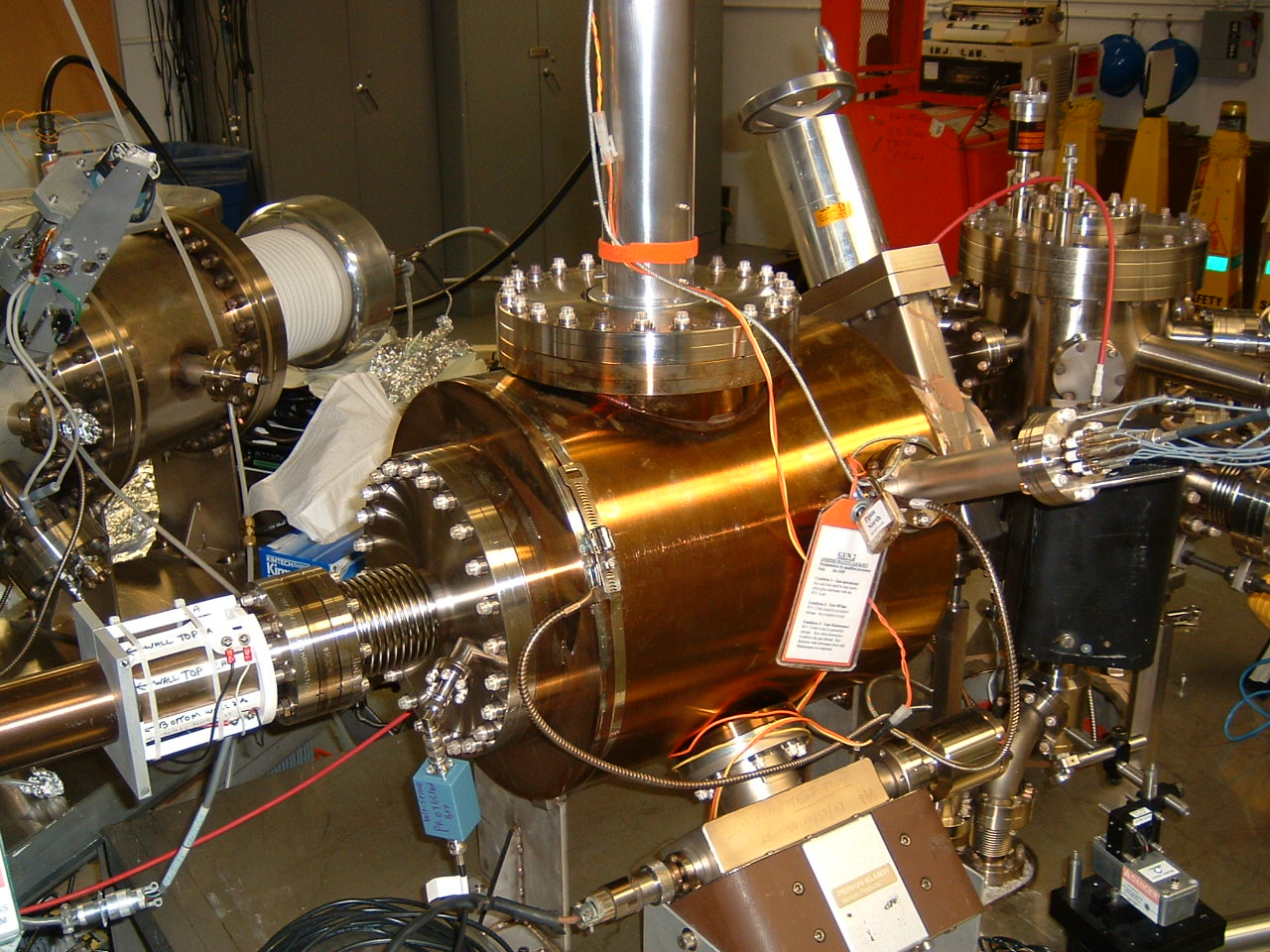 4
Endless (?) quest for perfection
The photogun works well,
No anticipated near-term changes
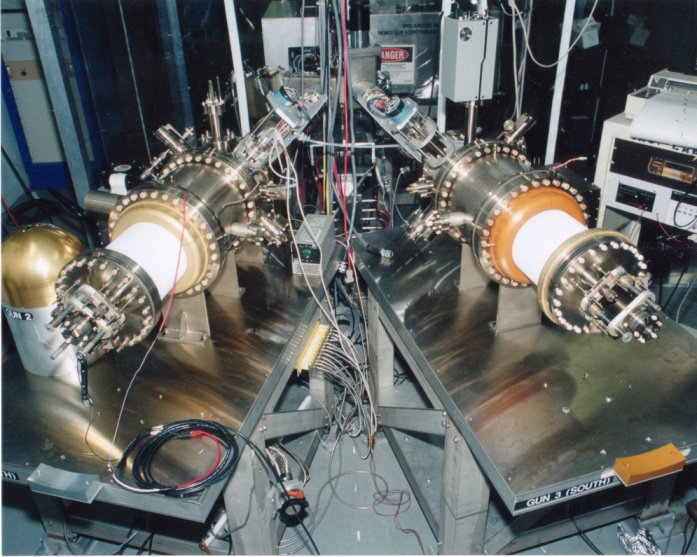 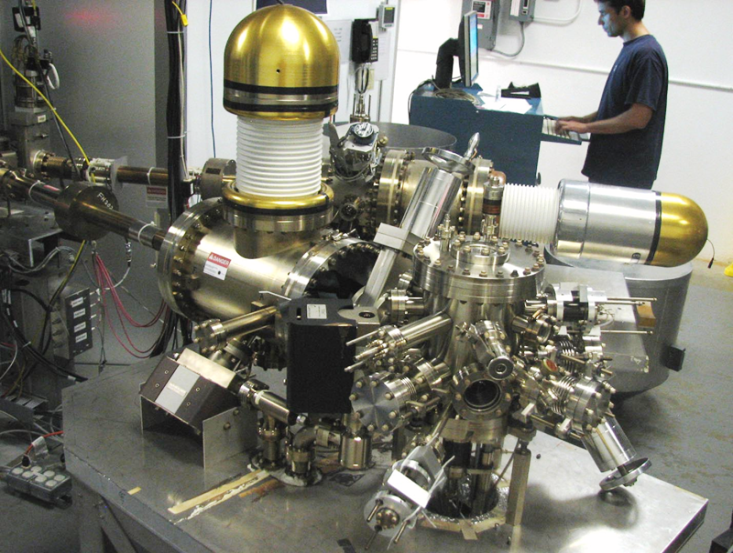 2
3
130 kV Inverted Gun
Higher Voltage = Better Transmission = Better Beam Quality
(and maybe longer lifetime)
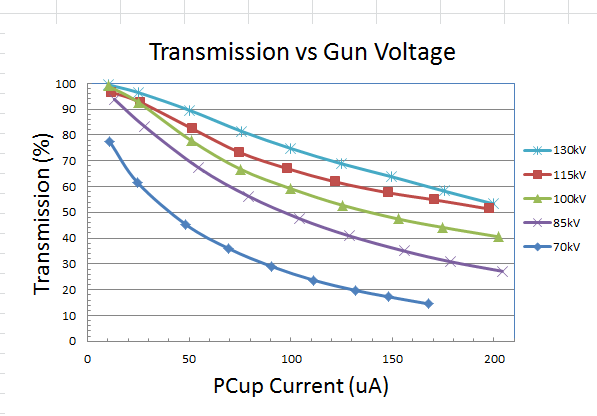 Prebuncher operating at modest power takes care of the rest
Improve Lifetime with Large Laser Spot?
(Best Solution – Improve Vacuum, but not easy)
Bigger laser spot, same # electrons, same # ions
Ionized residual gas
strikes photocathode
Ion damage distributed
over larger area
Enhanced lifetime for Qweak
Increase size of laser beam from ~ 0.35 mm to ~ 0.7 mm dia.
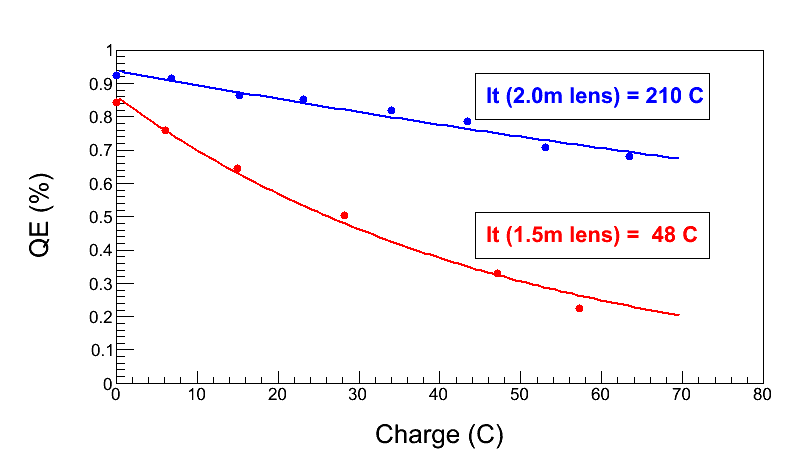 Can we use ~ cm size laser beams?  Not in today’s CEBAF photogun.
How far can we extrapolate?  Need a better cathode/anode optic
“Charge and fluence lifetime measurements of a DC high voltage GaAs photogun at high average current.,” J. Grames, R. Suleiman, et al., Phys. Rev. ST Accel. Beams 14, 043501 (2011)
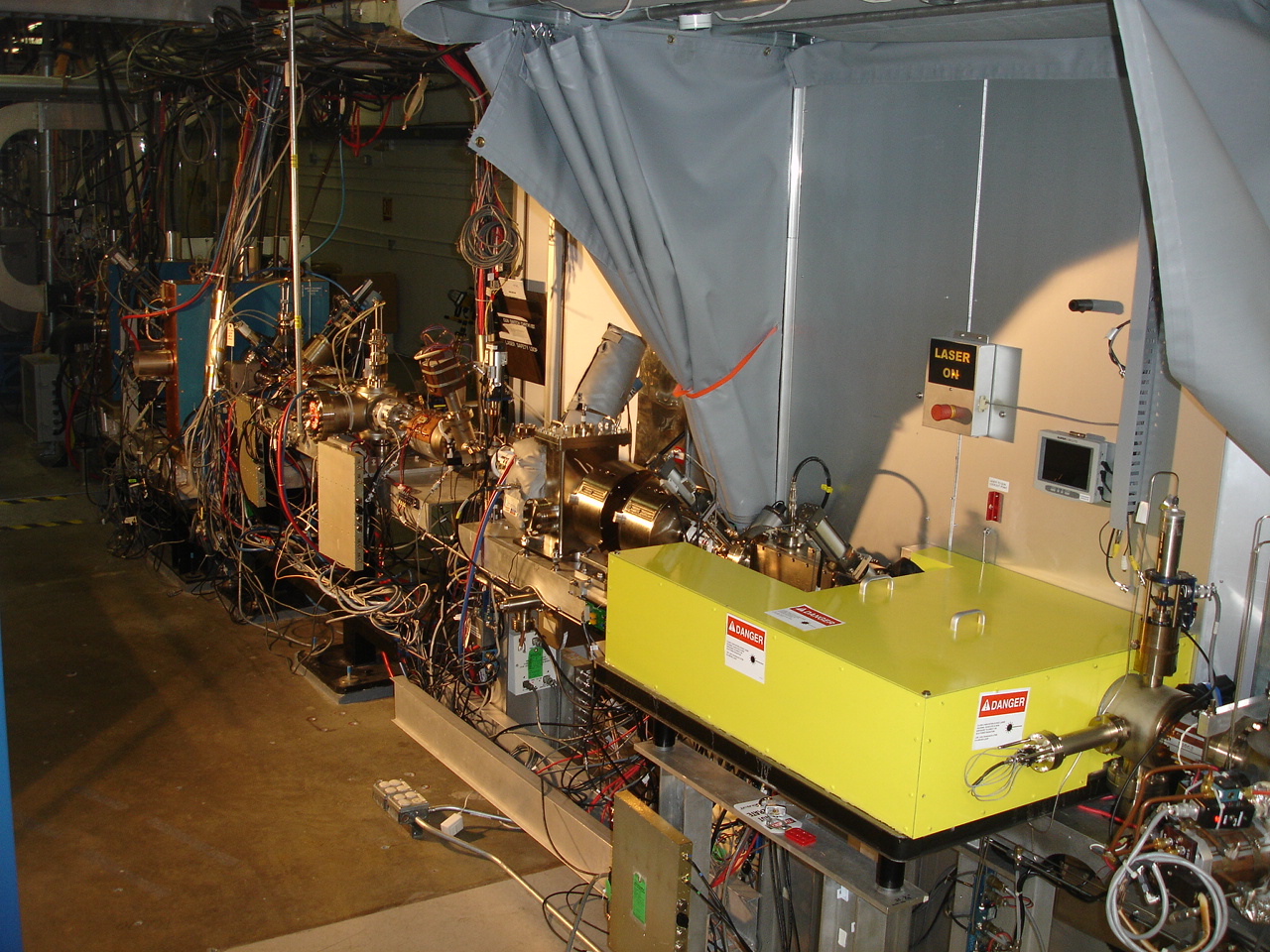 4p Electron Spin Manipulation
Horizontal Wien Filter
Two Solenoids
Vertical Wien Filter
Harder to flip spin than we imagined, more “things” change than just spin direction
Beam orbit downstream of HWien sensitive to laser/prebuncher (mis-)phasing
Don’t know what to do about this….
Electron Spin Reversal for PV
“Spin Reversal”
Vertical Wien = 90 deg
Two Solenoids = ±90 deg
“Longitudinal Polarization”
Horizontal Wien = {-90…+90}
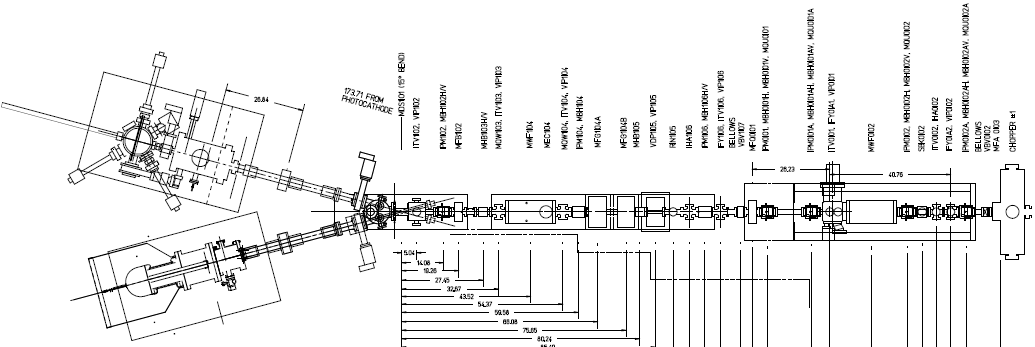 From Gun
Pondering a new beamline, but will it behave differently?  Reluctant to move prebuncher. Modification would provide an opportunity to improve beamline vacuum….
LEFT
RIGHT
Two Wien Improvements
Do a better job characterizing optics, and compensate asymmetric focusing using quads, to achieve “perfect” spin flip
Mis-matched E and B fields create mini-chicane, with e-beam displaced from zero potential, which introduces a time delay…
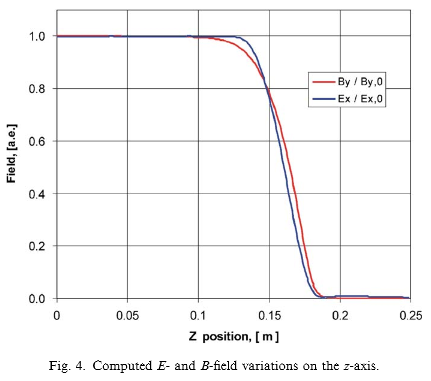 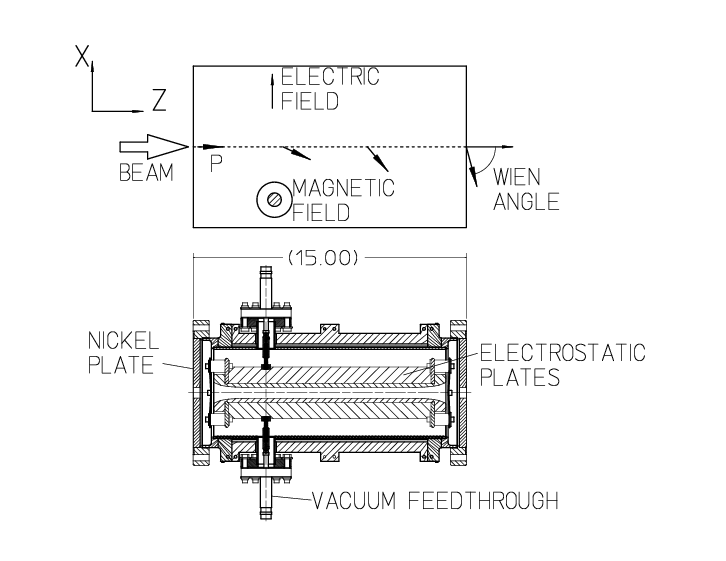 All of the same knobs exist today….
Rotatable GaAs
Photocathode
Attenuator
IA
LP  HWP  LP
PC          WP  LP
Shutter
Helicity Fiber
Helicity Generator
15° Dipole
HV Supply
(0 – 90 V)
nHelicity 
Fiber
Vacuum
Window
Delayed 
Helicity Fiber
T-Settle
Fiber
Hall
RHWP
Charge Feedback (IA)
V-Wien Filter
Spin Solenoids
Parity
DAQ
Target
H-Wien Filter
BCM
Charge Feedback (PITA)
BPMs
Position
Feedback
Pockels 
Cell
HV Supply
(0 – 4 kV)
IHWP
5 MeV 
Helicity Magnets
CEBAF
PZT
Mirror
Electron
Beam
Stewart Platform: complete RC of PC alignment
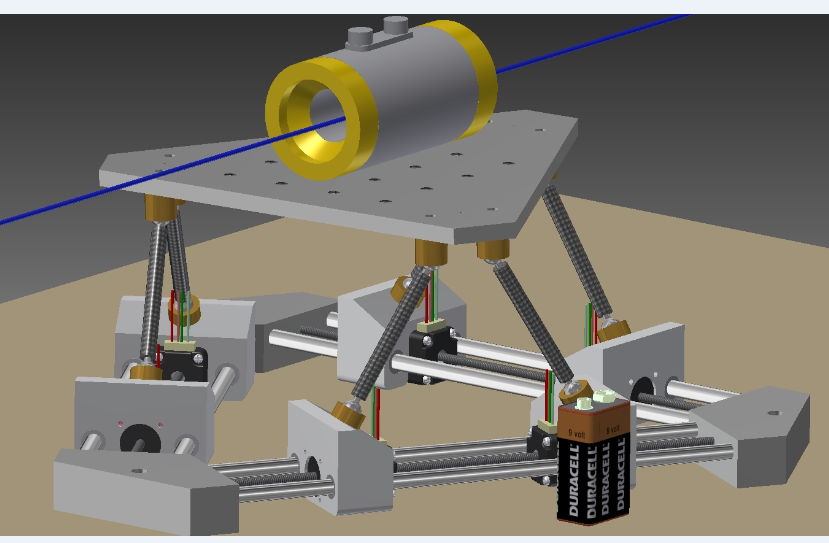 LINUX-based software/freeware from hobbyists who build flight simulators
X, Y, pitch, roll and yaw
Initial attempts and problems encountered
This approach needed big capacitors…. lots of current
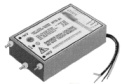 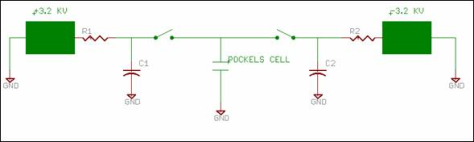 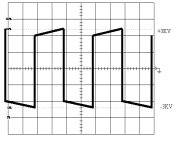 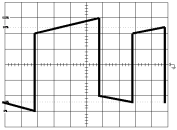 Two commercial high-speed / high-voltage transistor (~$8000)
Exaggeration of voltage droop on cell and subsequent re-charge after a helicity flip. Droop causes a serious problem when helicity flip rate was changed from a toggle to a pseudo-random pattern:  pockels cell “memory”
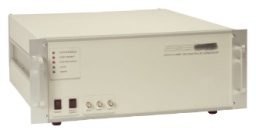 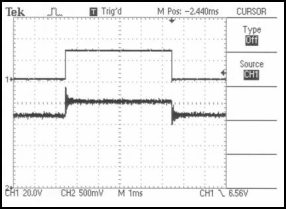 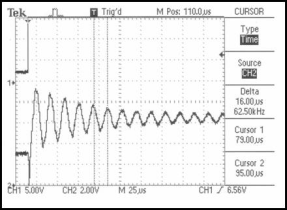 high-voltage switch   (~$10,000) All-in-one commercial bipolar
Charge droop was greatly improved, but high speed ringing of the cell was a problem for the settling time.   In addition, the large high-speed switching currents created a noise induced helicity pickup on sensitive helicity DAQ components.
Work of John Hansknecht
Solution: Opto-diode
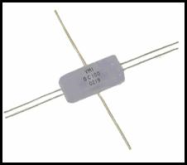 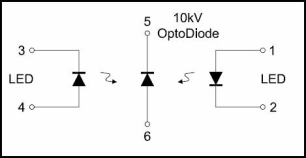 I = CΔV/ Charge time 
+/- quarter wave voltage = 5120V   
Cell capacitance = 6pf 
Desired charge time = 100us
Calculated current is only 307uA !!
Encapsulated Opto-diode  $67 each
Work of John Hansknecht
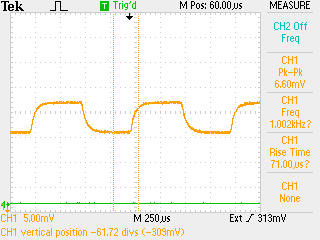 Pockels cell λ/2 flipping at 1kHz.
Perfect symmetry and no voltage droop over time.
New Opto Diode Pockels Cell Switch
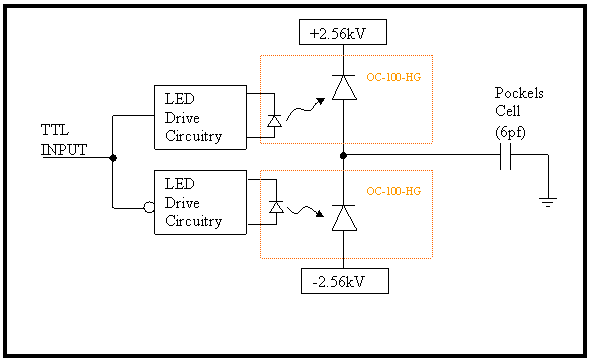 Push-Pull Circuit
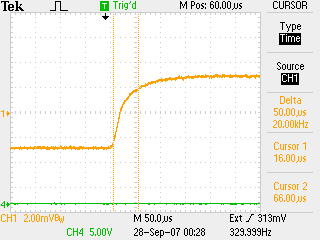 Pockels cell λ/2 transition optical result.  ~70us with no ringing.
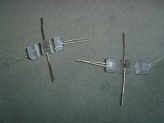 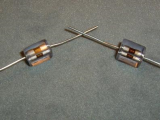 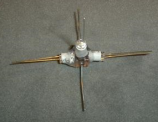 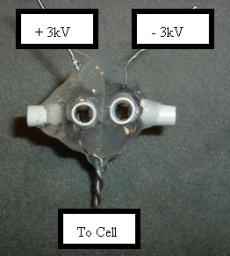 1
2
3
The old switch was limited to 30 Hz helicity flip rates due to power handling limitations.  Now we flip at 1kHz for ~ 400$.
Pockels cell “memory” not an issue anymore….
4
Work of John Hansknecht
Mott Polarimeter at CEBAF
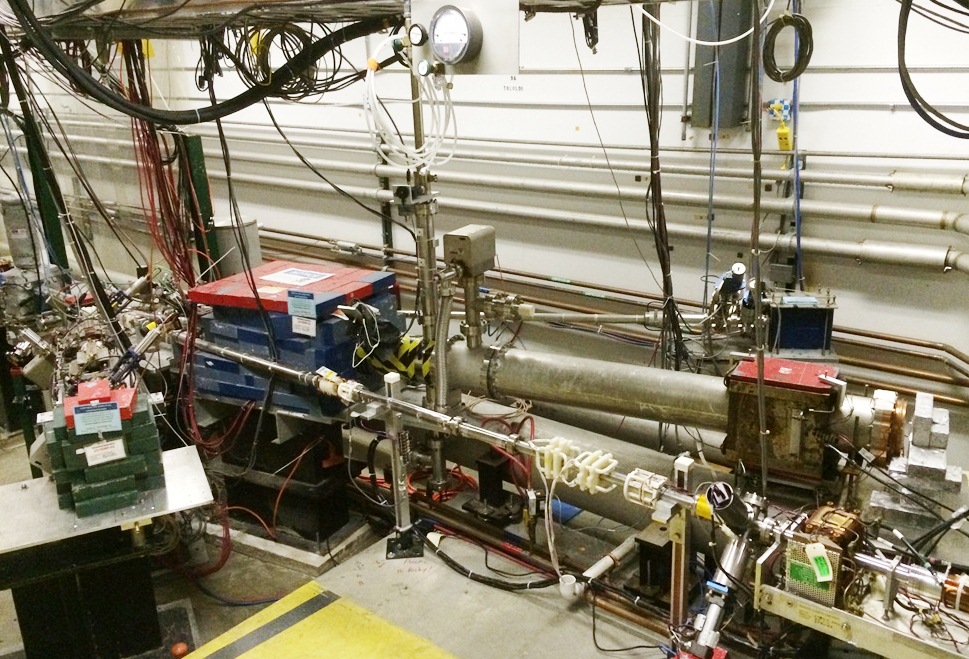 M. Steigerwald first reported MeV Mott Polarimeter at SPIN 2000, with accuracy 1.1%
Still that accurate?  Can it be more accurate ???  => motivates a new “campaign” to study 5 MeV Mott
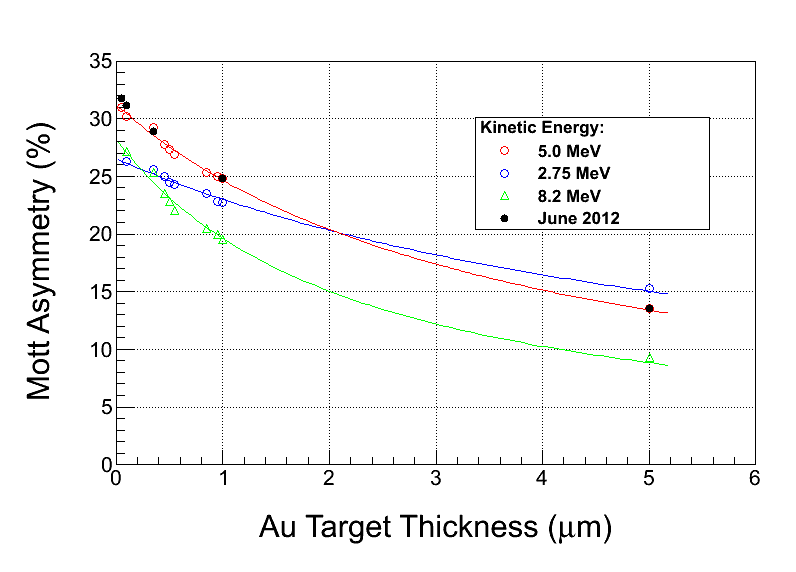 Accurate Mott Polarimetry
List of improvements and tasks:
Reduce background using time of flight analysis, laser at 31 MHz
Reduce background using Be dump plate
Upgrade DAQ to operate at higher data rates, higher beam currents (i.e., measure polarization at your current)
Exhaustive studies of systematic errors
GEANT modeling and assistance from theorists to help pin down the Sherman function at zero foil thickness
Different Zs, different energies
Planned Summer 2014 tests using 1/4CM at 4K…..
M. McHugh, Joe Grames, Riad Suleiman
Role of Beam Dump Background
12 ns round trip time
499 MHz (2ns)
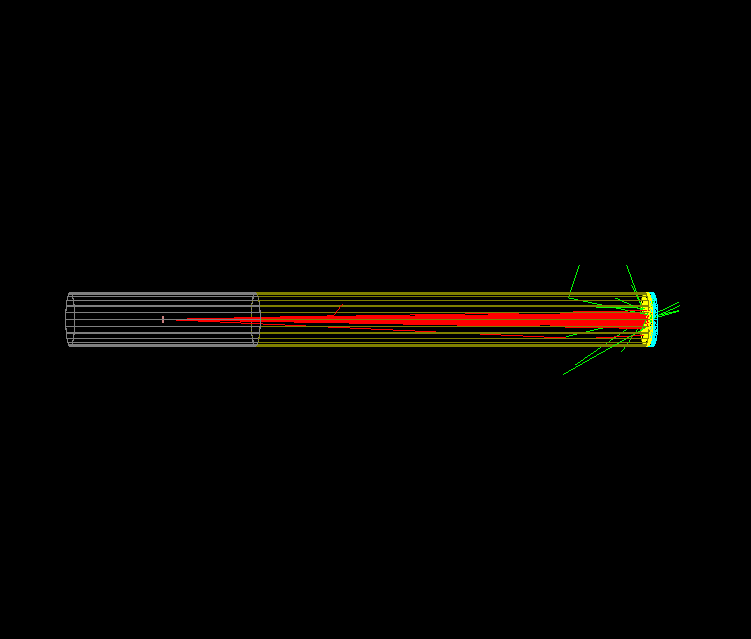 Gold
0.1 um
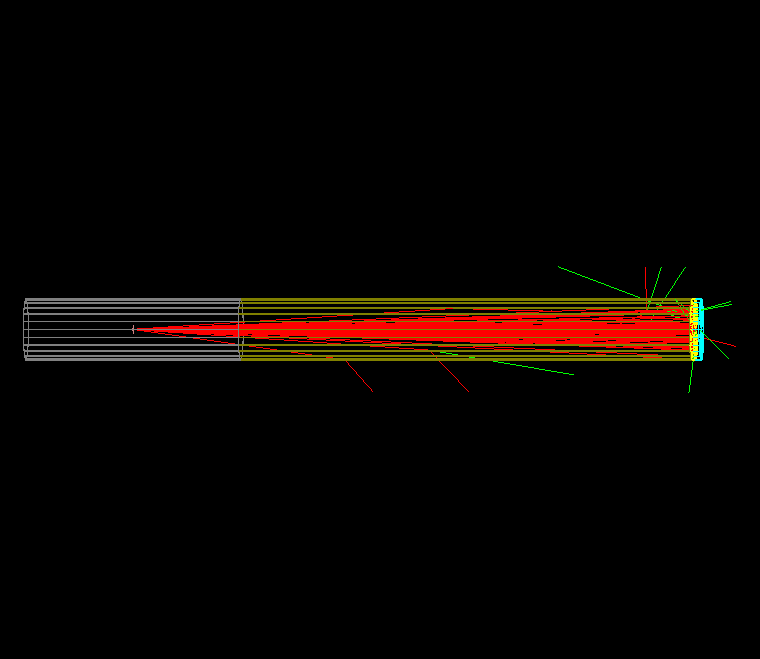 Gold
1.0 um
Gold
10 um
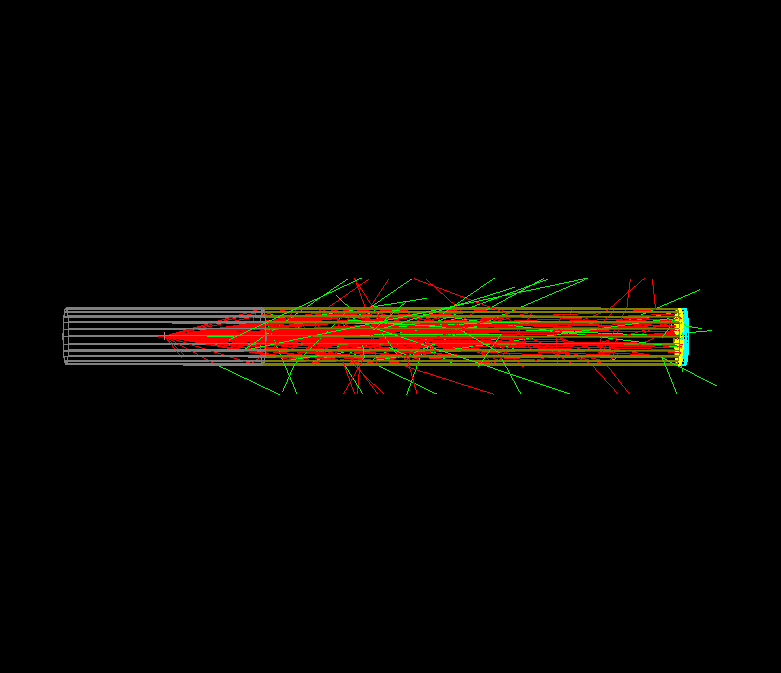 M. McHugh
Joe Grames
Riad Suleiman
Dipole Suppression
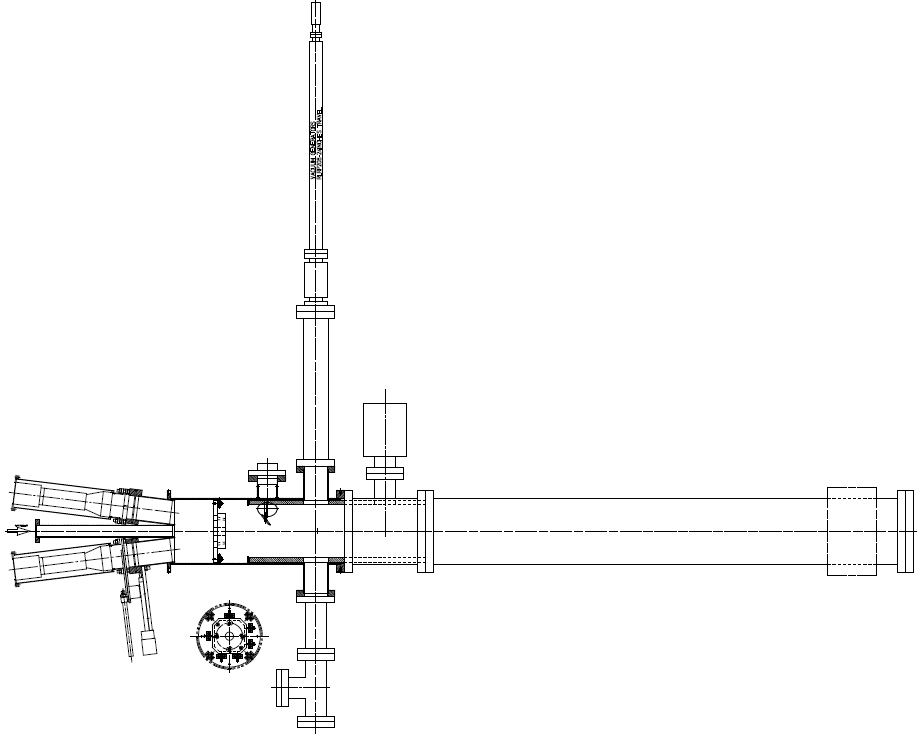 Dipole deflects primary and secondary electrons
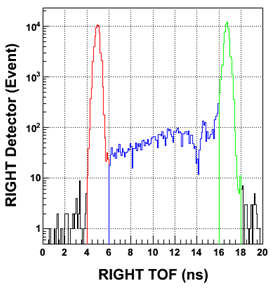 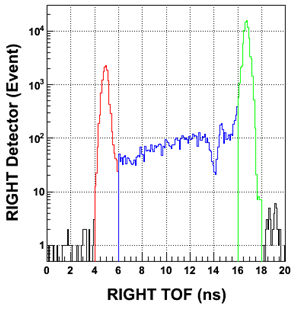 +5 A
OFF
Time Of Flight Separation
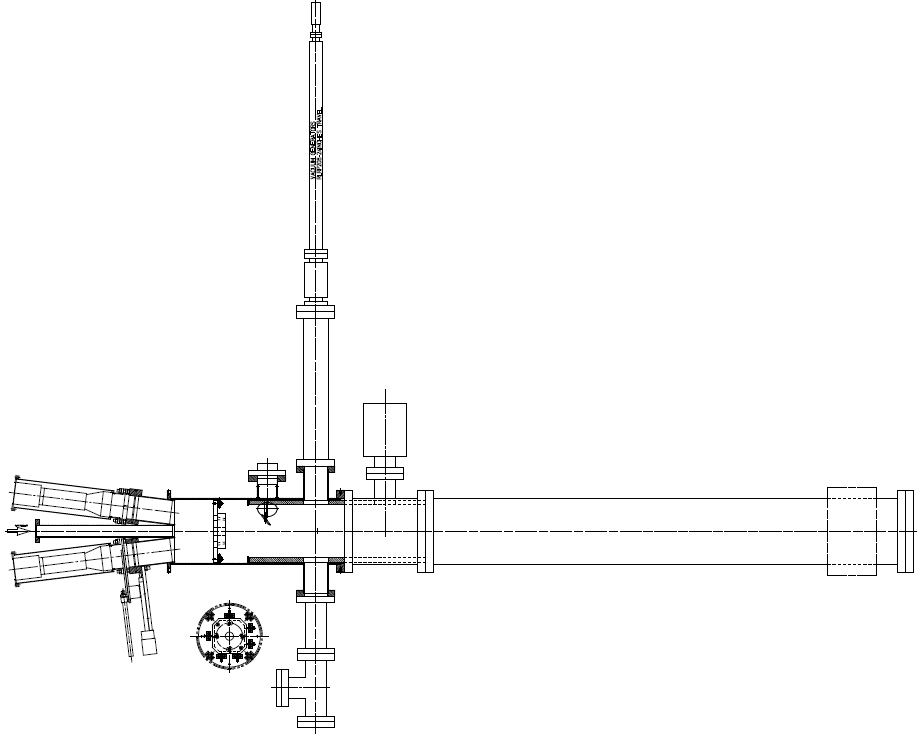 fbeam = 31.1875MHz
16 ns repetition rate > 12 ns “clearing time”
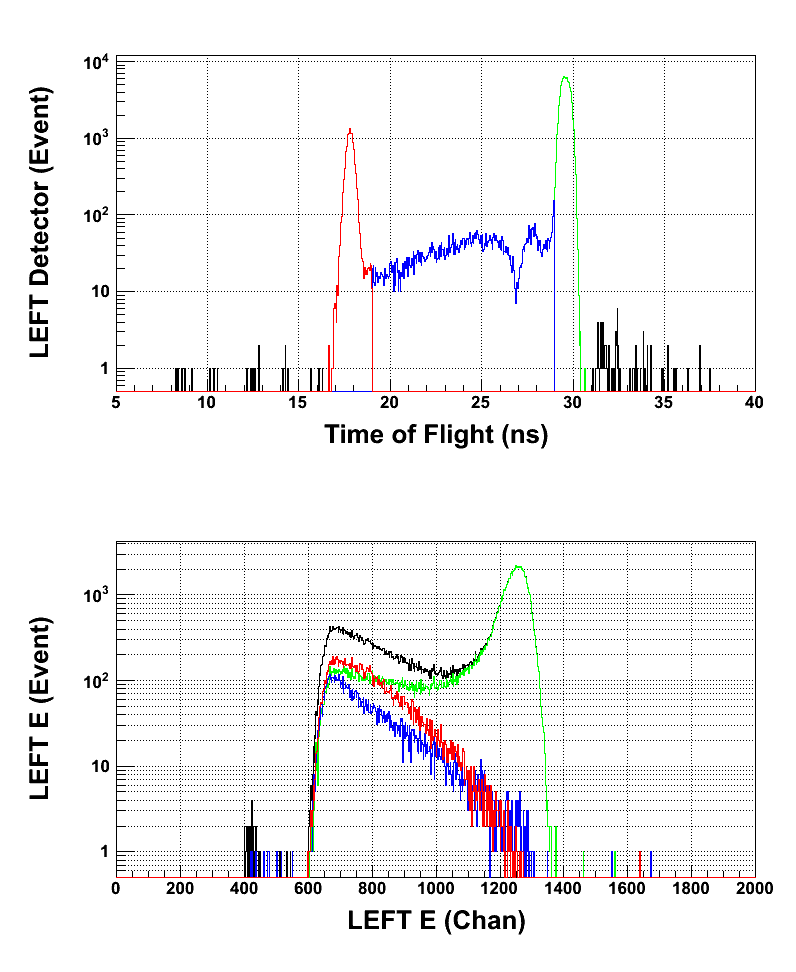 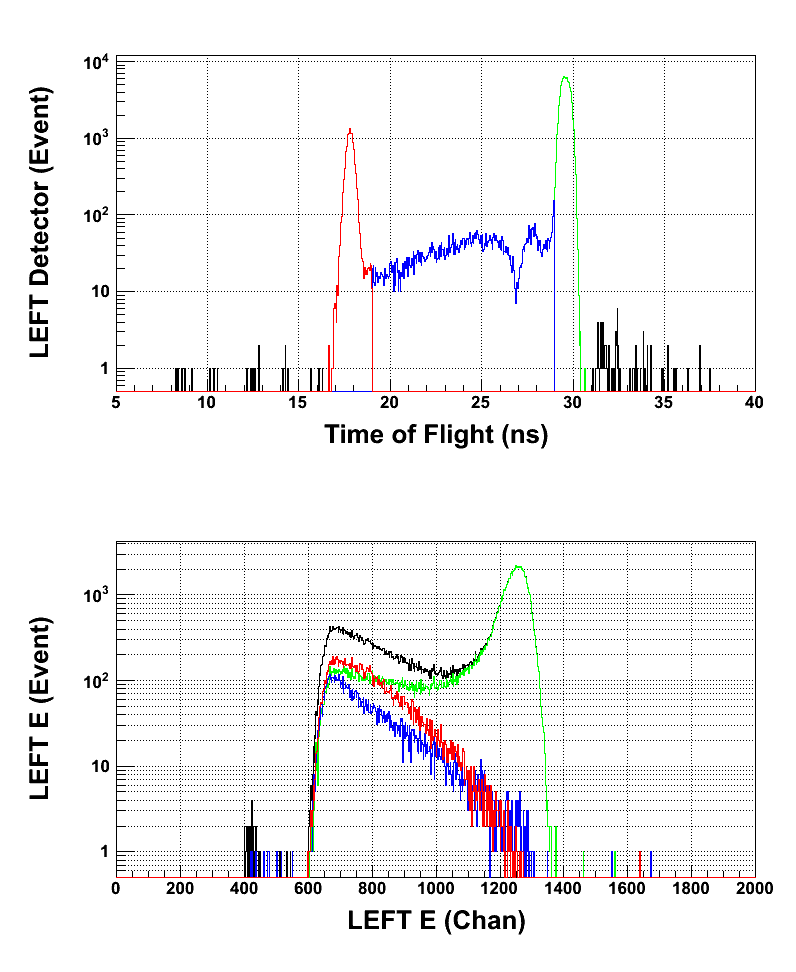 TARGET
STRAGGLERS
DUMP
TARGET
STRAGGLERS
DUMP
Be Dump Design
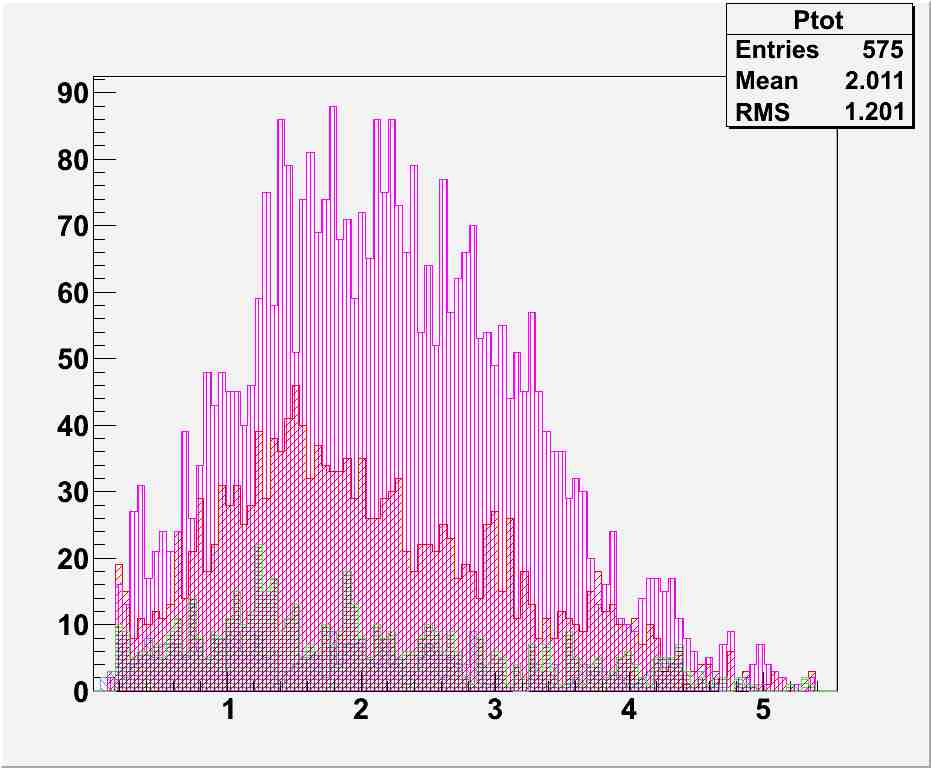 Kalrez™ high temp (240C) o-ring
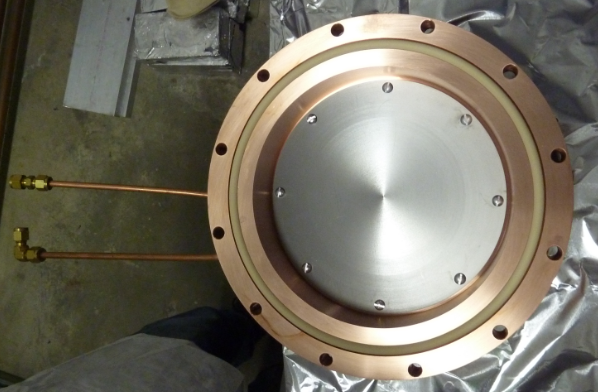 Cu
Al
Number of Electrons
C
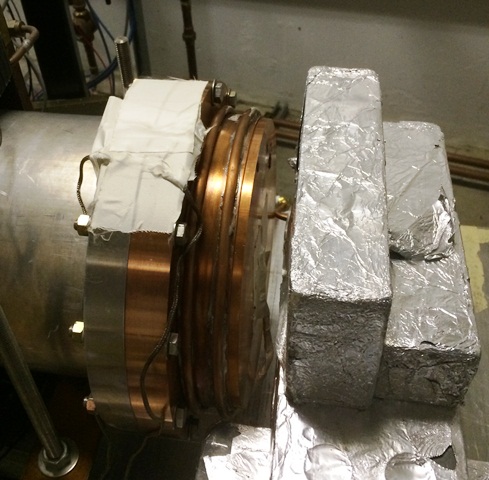 Dump should work fine to 1 kW (200uA @ 5MeV) so limitation will be deadtime.
Be
Total Momentum [MeV/c]
M. McHugh, Joe Grames, Riad Suleiman
TMONO Harmonic Resonant Cavity
Bunched electron beam can be described as Fourier series….
I(t) = a0  +  a1 cos (wot + q1) + a2 cos (2wot + q2) + a3 cos(3wot + q3)  + …
…..a cavity sensitive to each mode = bunchlength monitor   (Brock Roberts)
On the bench
“antenna/radiator” placed where the e-beam would travel.  The antenna was driven with a 20 dBm,1556 MHz signal through a step recovery diode.  Yes, cavity resonates at many harmonic modes.
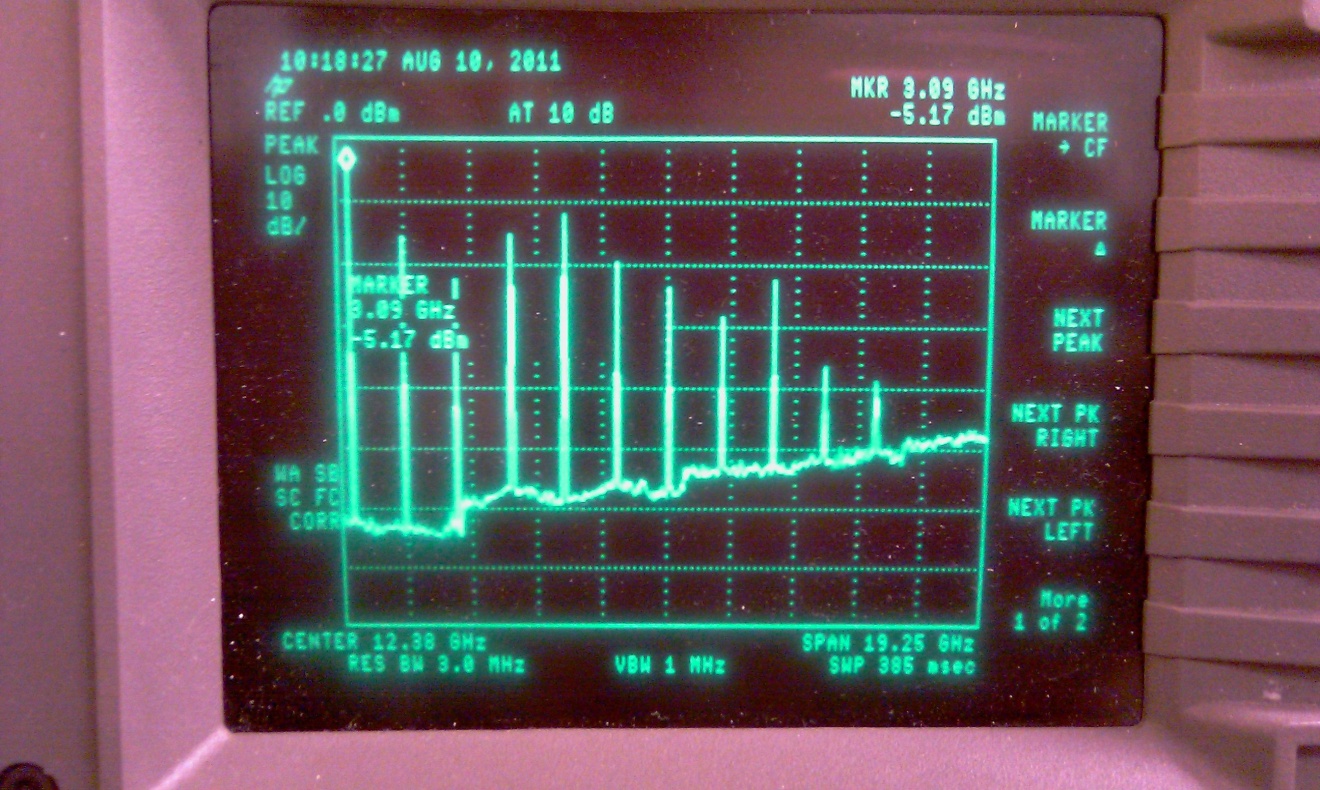 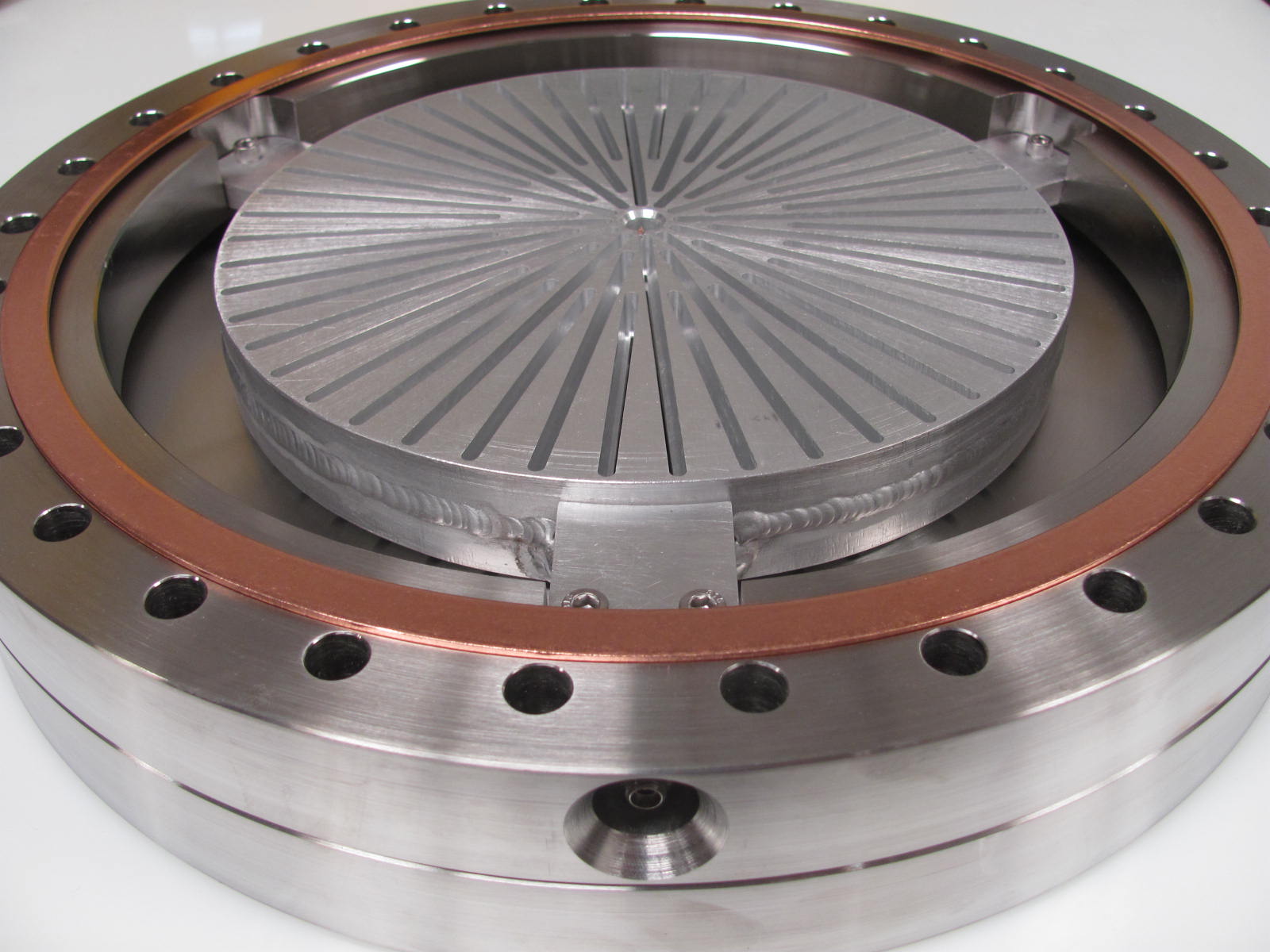 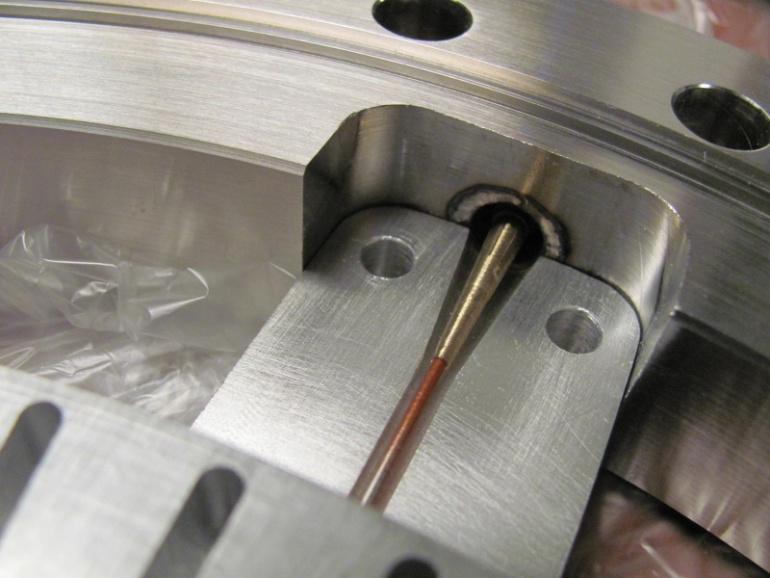 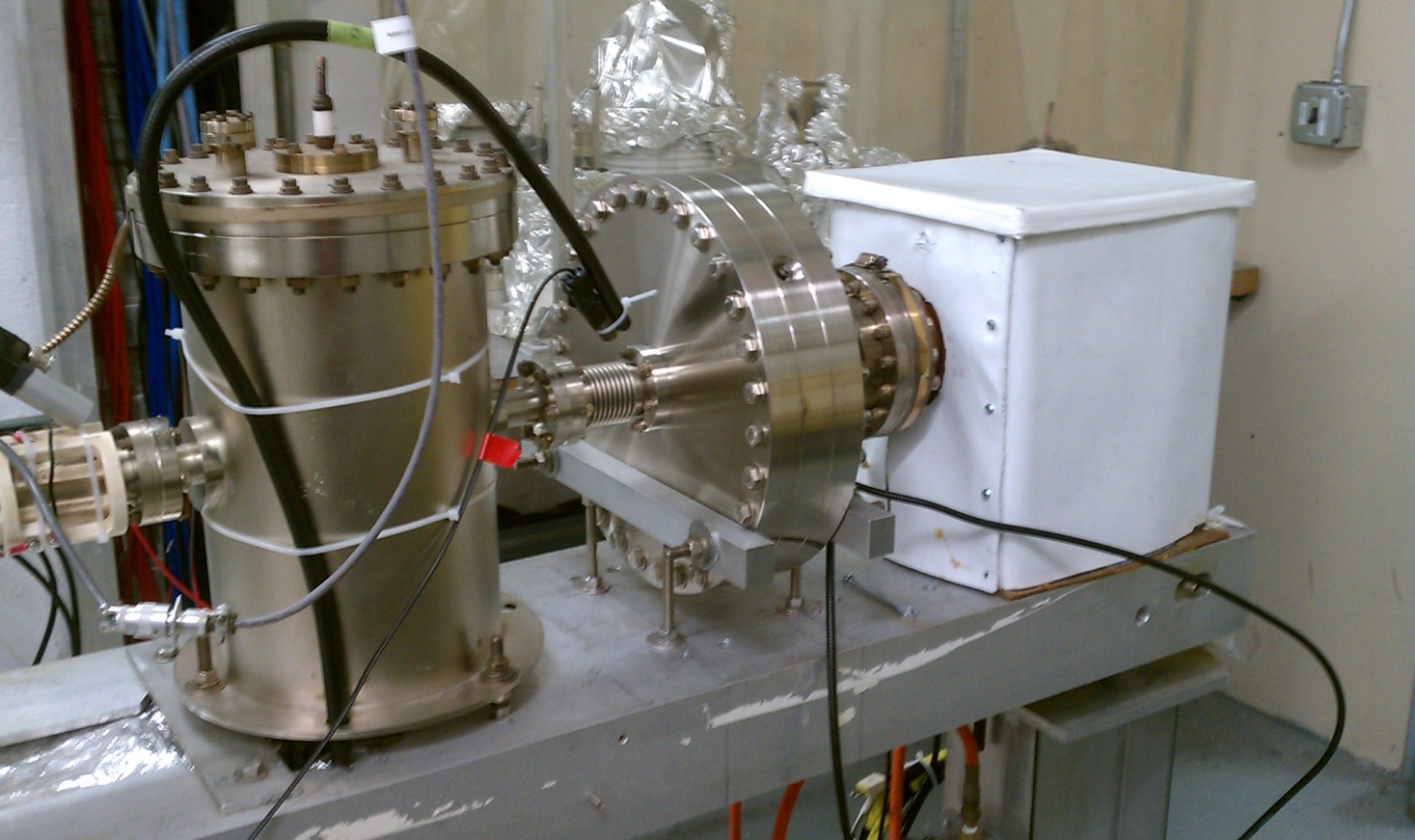 Installed at ITS
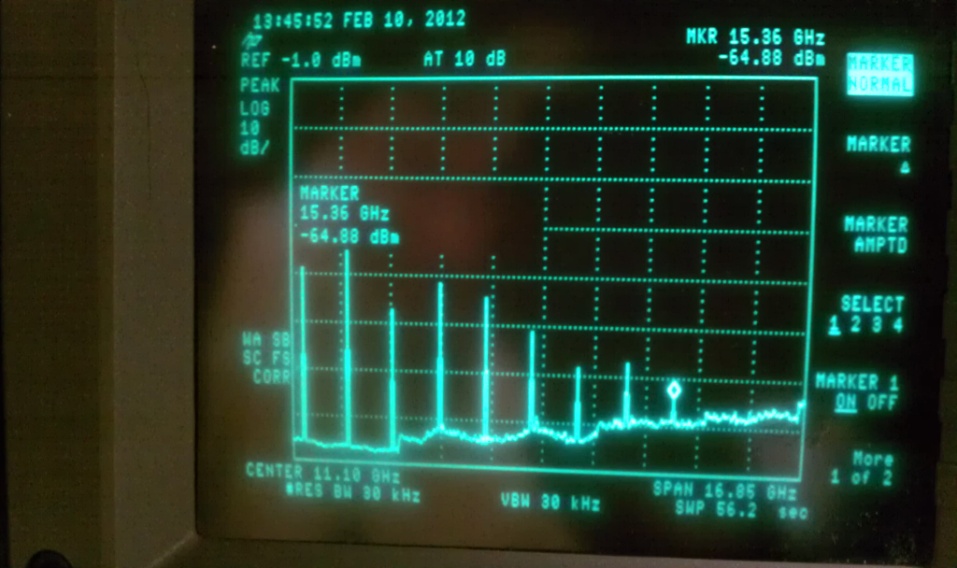 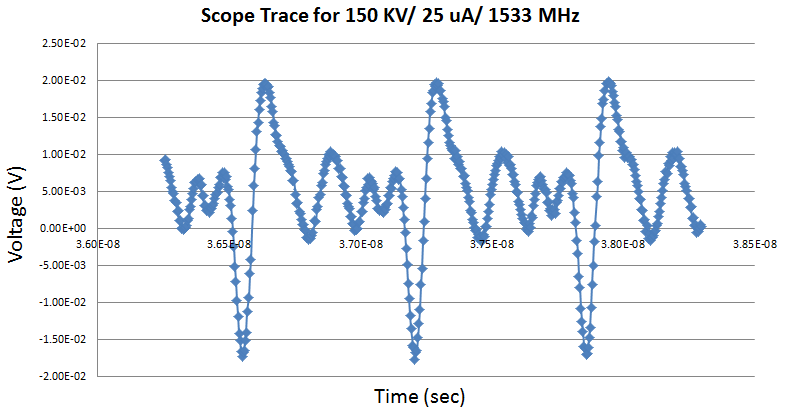 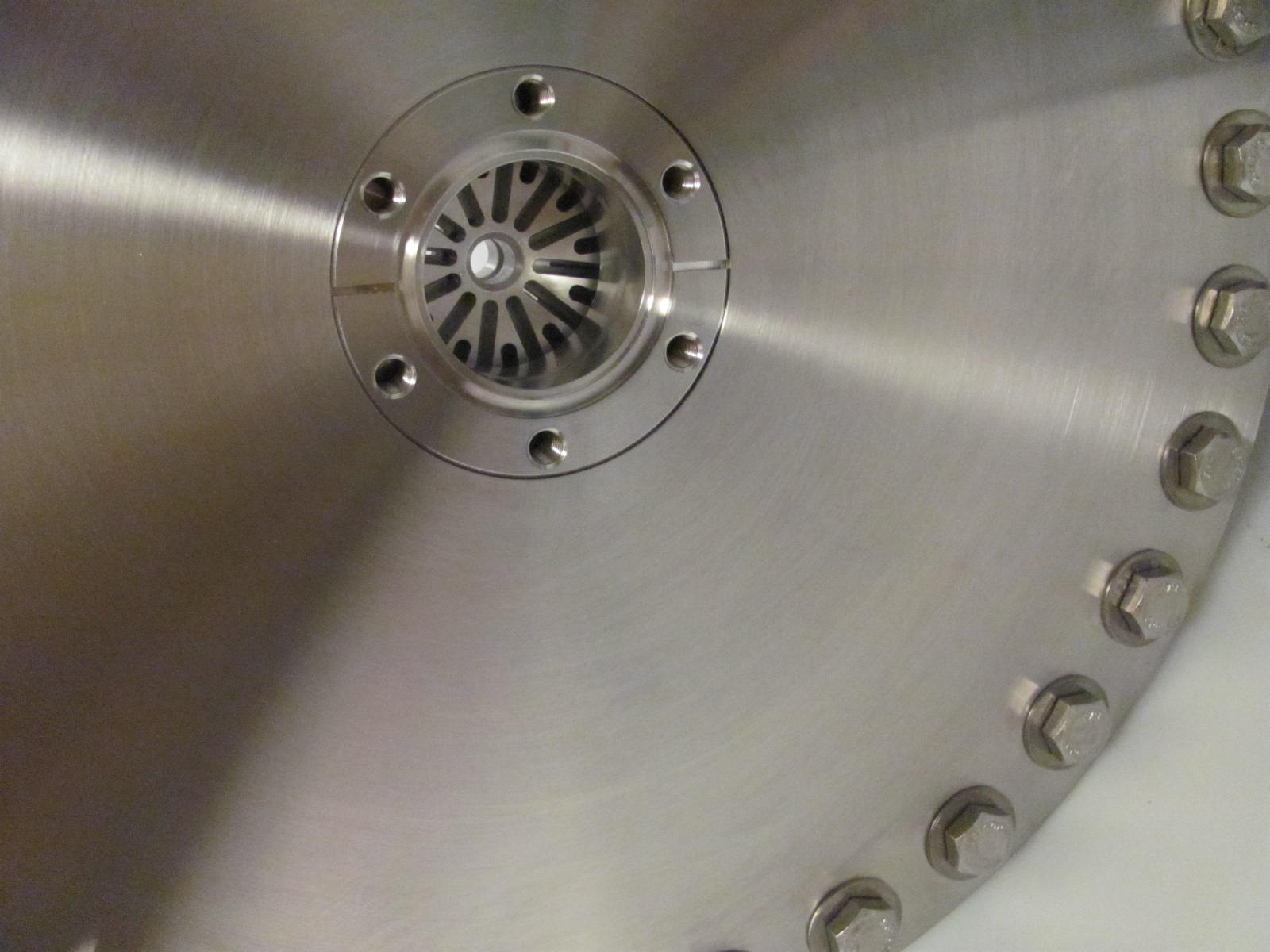 With beam delivered to dump, spectrum analysis shows harmonics visible to 18.396GHz, the 12th harmonic of 1533MHz (measurement made at 150kV, 25uA, superlattice cathode)
Bandwidth determines Resolution
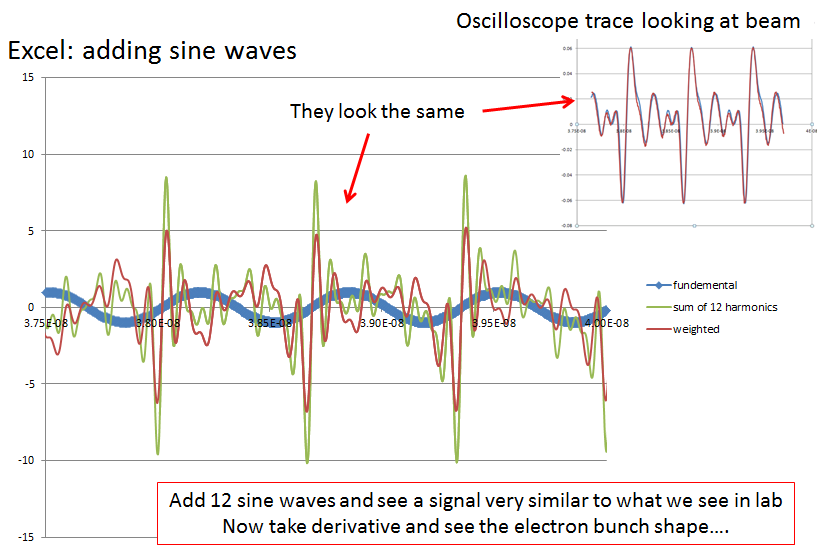 At CEBAF 500 kV spectrometer line
Laser optical pulse
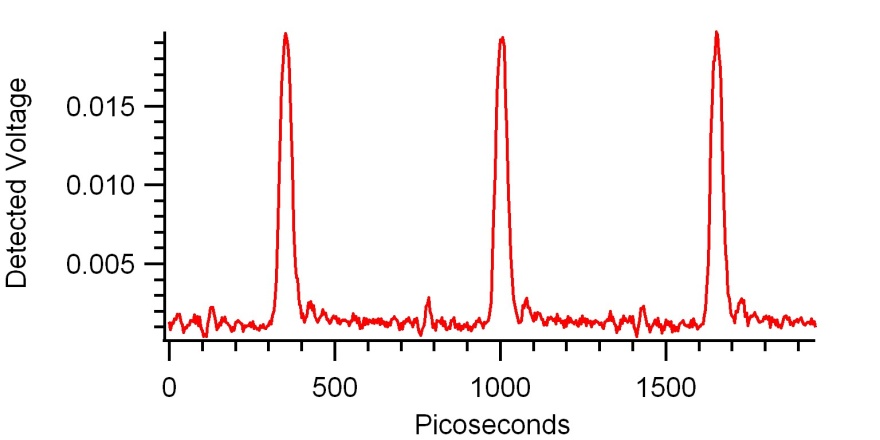 (a)
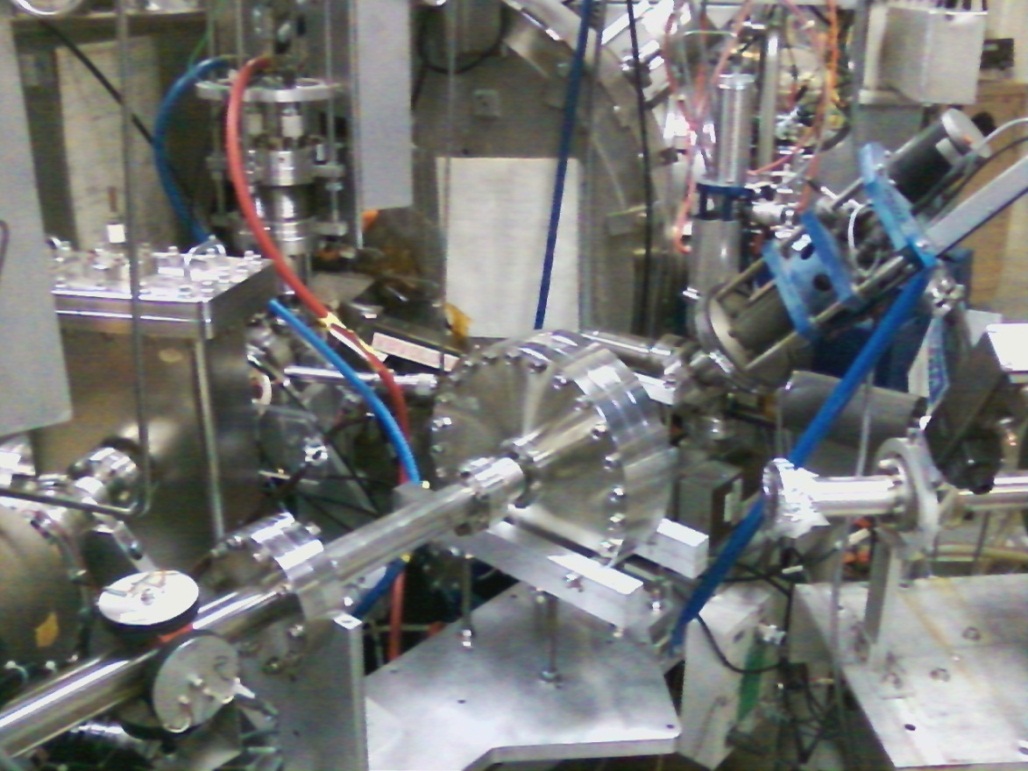 (b)
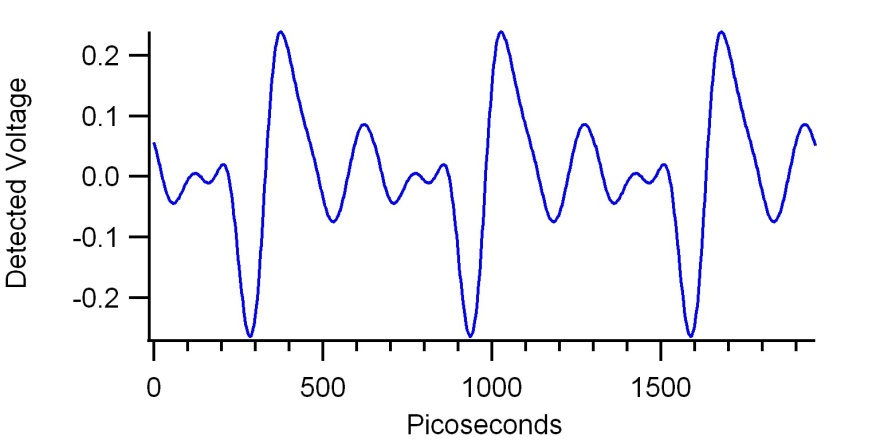 O-scope Brock cavity
(c)
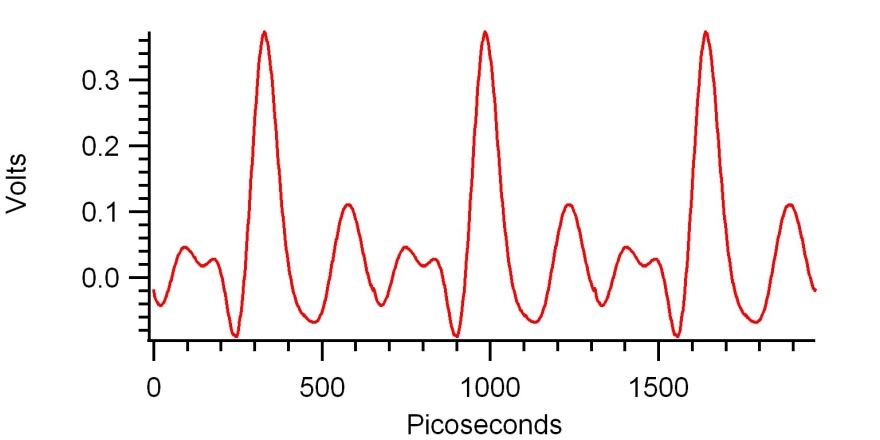 Brock Roberts will use RF model of cavity to see if it is sensitive to transverse beam motion and beam size variation…. helicity correlated beam size monitor?  Lower noise floor for current monitoring?
Electron bunch
500 kV spectrometer line
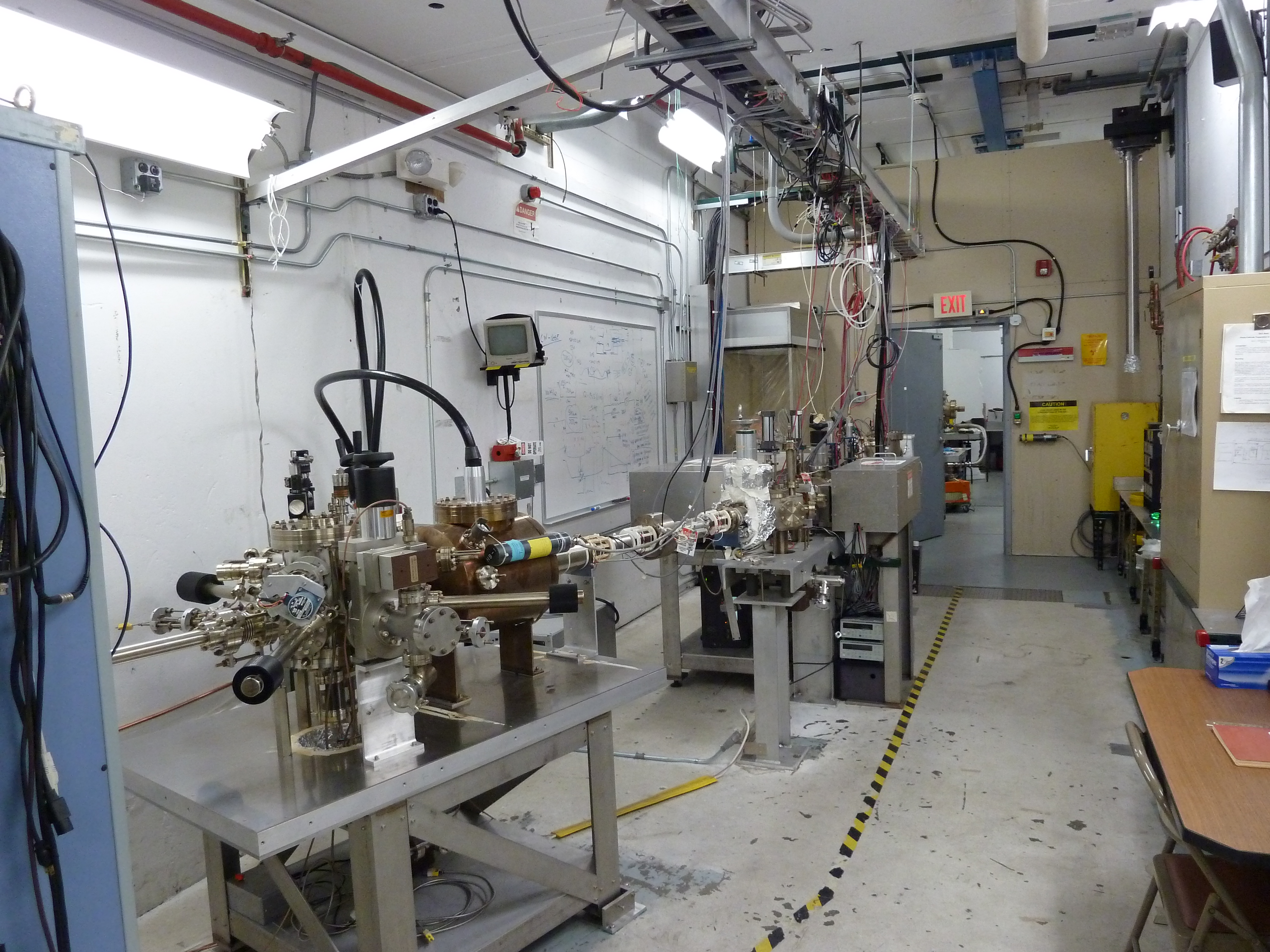 Load-locked photogun
and baked beamline:
Pressure ~ 4 e-12Torr
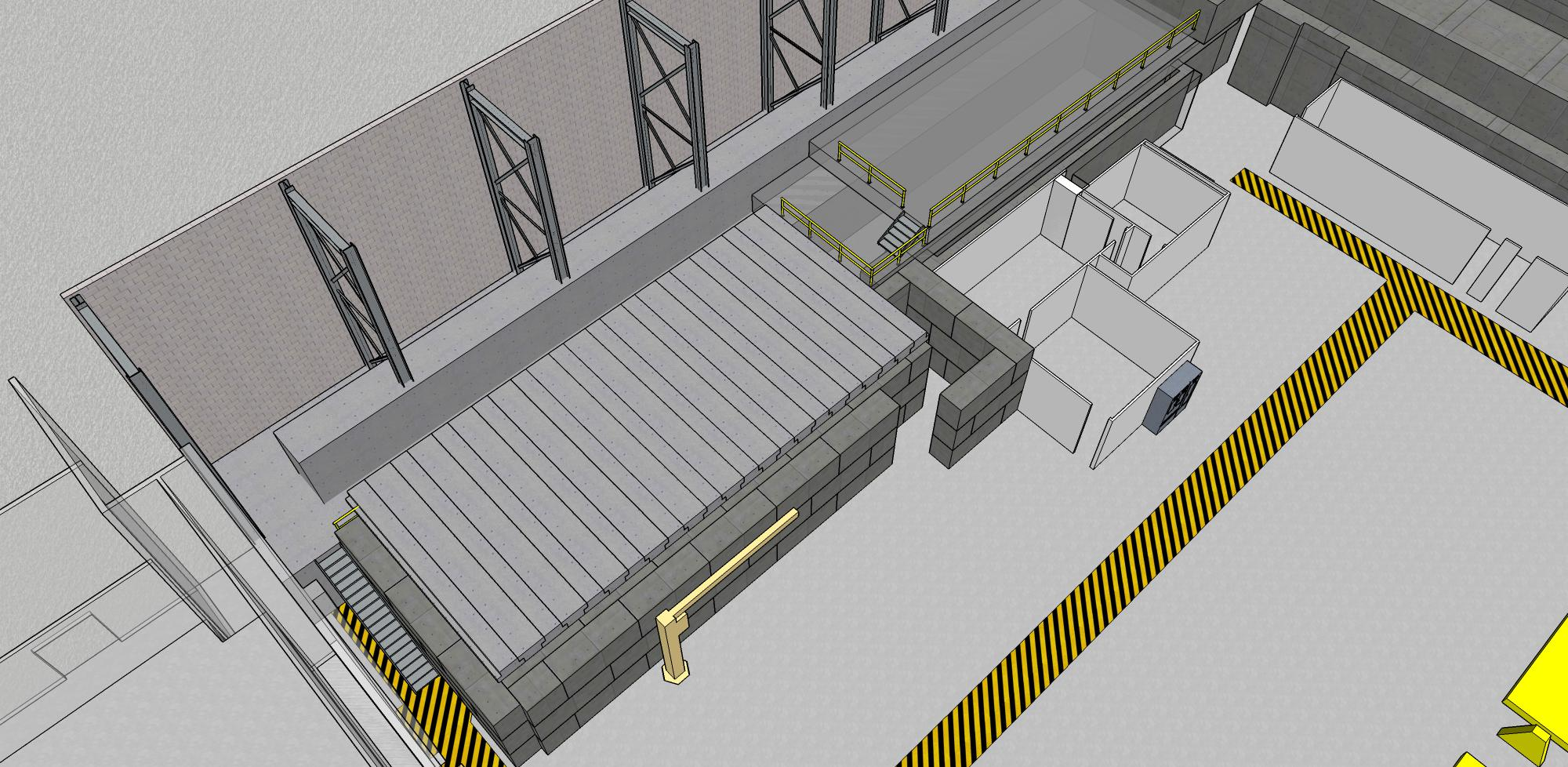 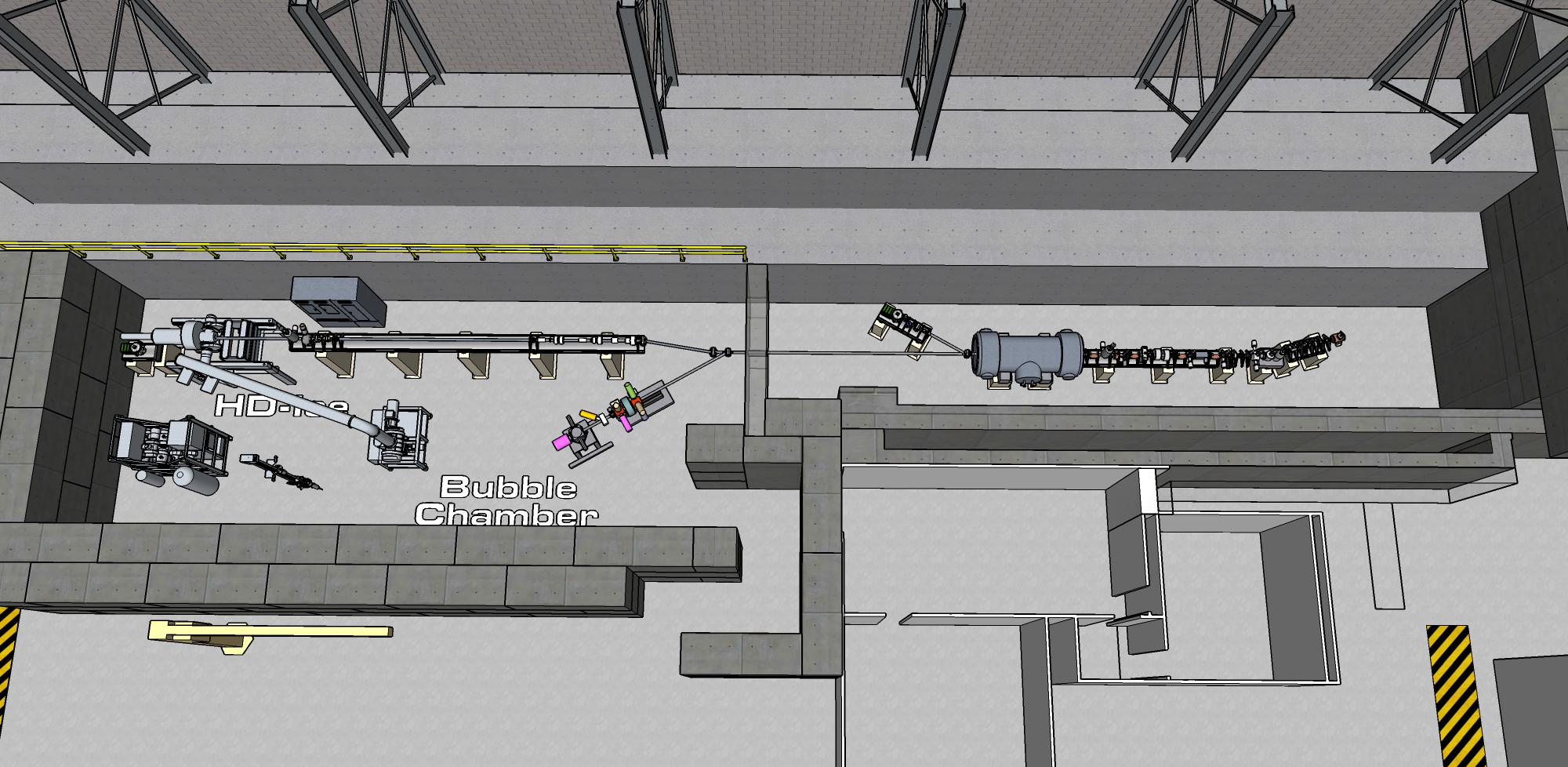 350kV Inverted Gun
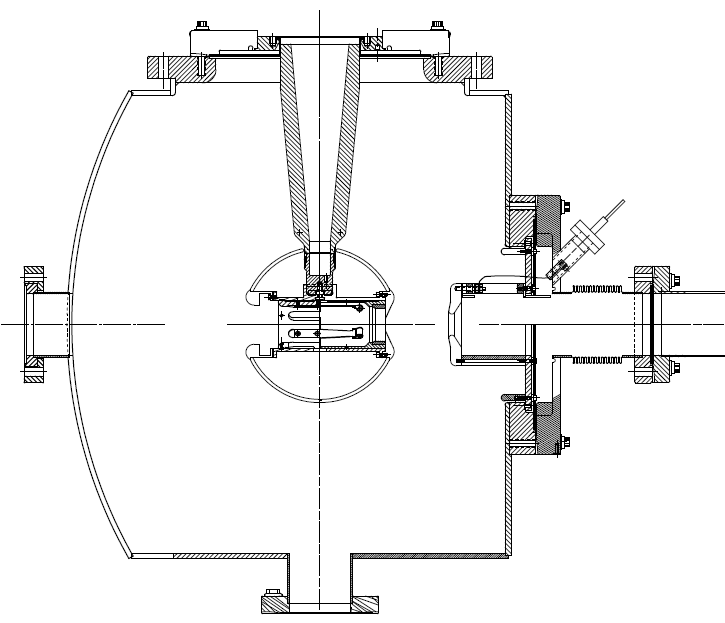 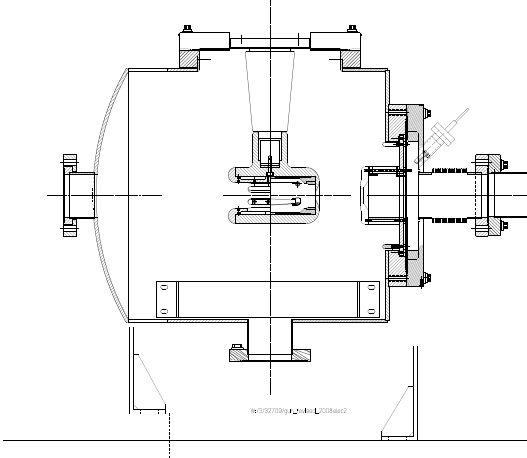 200kV Inverted Gun
Longer insulator
Spherical electrode
Thin NEG sheet to move ground plane further away
To do list
Stewart Platform for Pockels cell:  complete remote control of all alignment parameters
2 kHz Pockels cell switch, stable voltage and minimum transition time between helicity states
Improve 2-Wien Spin Flipper optics
Beam envelope matching to maximize adiabatic damping
Accurate Mott measurements at Injector
Re-wire 5MeV helicity magnets to provide HC focusing, and evaluate experimental sensitivity to HC spot size variation
Use POISSON and genetic algorithm to improve the field uniformity of pockel cell 
Helicity correlated beam size monitor?
Beam current monitor with low noise floor?
Benchmarking PARMELA Simulation Results Against Beam-Based Measurements at CEBAF/Jefferson Lab – work of Ashwini Jayaprakash, JLab
PARMELA Simulation Results
Measurements at CEBAF/JLab
Similar Trends
Message: Beam quality, including transmission, improves at higher gun voltage